MOBBING, DYSKRYMINACJA ZASADY  RÓWNEGO TRAKTOWANIA
Gerard Winczakiewicz
1
2
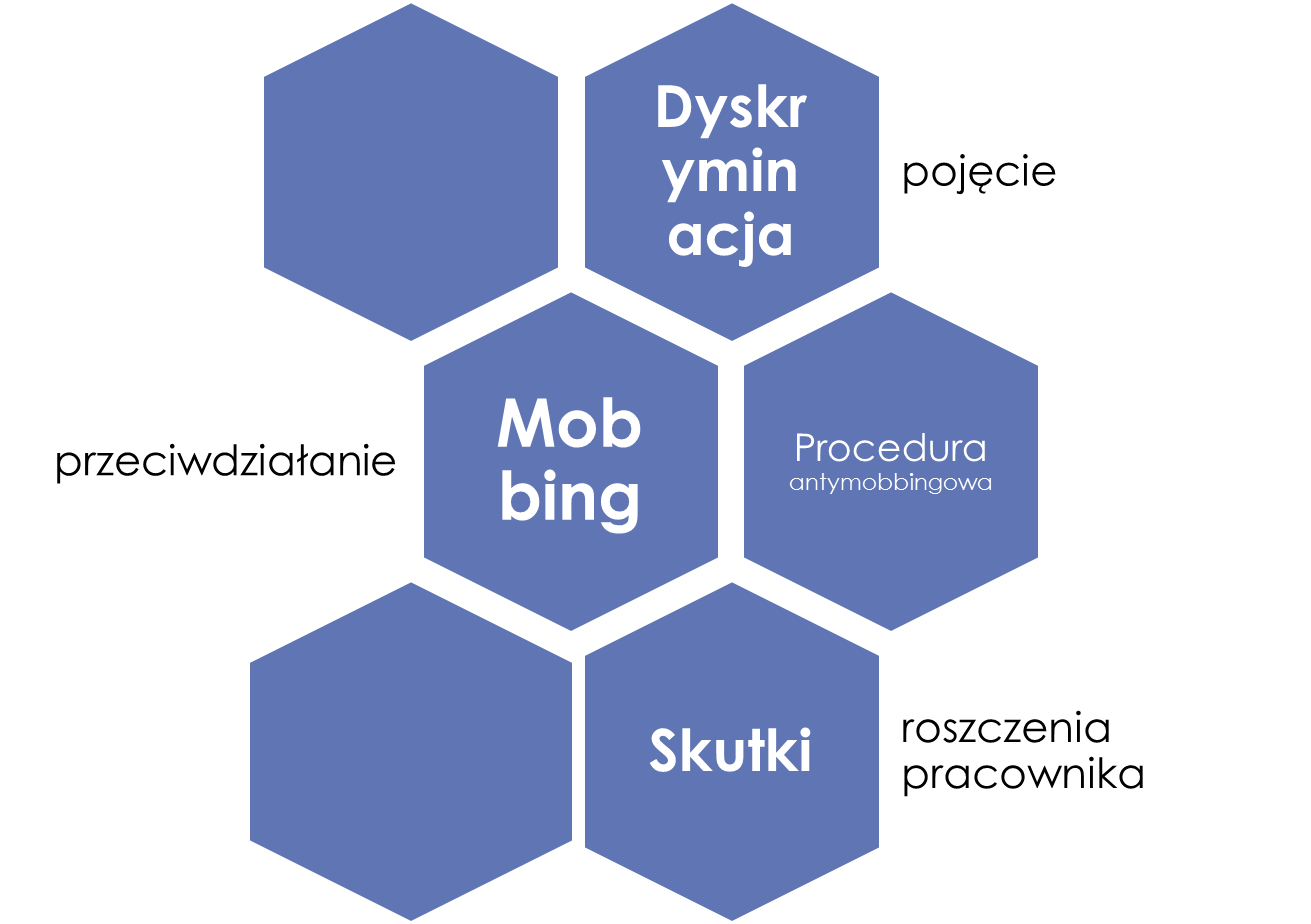 3
DYSKRYMINACJA W MIEJSCU PRACY
Kodeks pracy w art. 11³ zakazuje jakiejkolwiek dyskryminacji ze względu na: płeć, wiek, niepełnosprawność, rasę, religię, narodowość, przekonania polityczne, przynależność związkową, pochodzenie etniczne, wyznanie, orientację seksualną, a także zatrudnienie na czas określony lub nie określony albo w pełnym lub niepełnym wymiarze.

Nie jest to katalog zamknięty – również ze względu na fakt pozostawania lub niepozostawaniaw związku małżeńskim.
4
DYSKRYMINACJA BEZPOŚREDNIA
oznacza sytuację, w której dana osoba traktowana jest mniej korzystnie ze względu np. na płeć niż jest, była lub byłaby traktowana inna osoba w porównywalnej sytuacji.
istnieje wtedy, gdy z powodu jednego lub kilkuz wymienionych wyżej kryteriów dyskryminacyjnych pracownik jest lub mógłby być traktowany w porównywalnej sytuacji mniej korzystnie niż inni pracownicy - art. 18 ³a § 3 kodeksu pracy.
5
Z orzecznictwa ETS:
Niedopuszczalne jest różnicowanie prawem krajowym sytuacji kobiet i mężczyzn w taki sposób, aby kobietom zabraniać wykonywania pracyw porze nocnej.

Kierowanie ogłoszeń dotyczących wolnych stanowisk pracy do jednej płci jest dyskryminacją bezpośrednią.
6
DYSKRYMINACJA POŚREDNIA
Jest dyskryminacją ukrytą pod pozornie neutralnie brzmiącymi      sformułowaniami prawnymi, wydającymi się nie różnicować uprawnień, obowiązków czy przywilejów ze względu np. na płeć.(niewielka grupa pracowników nie została wysłana na szkolenie podnoszące kwalifikacje zawodowe, ta grupa osób została następnie pominięta przy awansowaniu).
Istnieje wtedy, gdy na skutek pozornie neutralnego postanowienia, zastosowanego kryterium lub podjętego działania występują dysproporcje w zakresie warunków zatrudnienia na niekorzyść wszystkich lub znacznej liczby pracowników należących do grupy wyróżnionych ze względu na jedną lub kilka przyczyn z katalogu kryteriów dyskryminacyjnych, jeżeli dysproporcje te nie mogą być uzasadnione innymi obiektywnymi powodami – art. 18³a §4 kodeksu pracy.
7
Z orzecznictwa ETS:
Niższe wynagradzanie pracowników zatrudnionych w niepełnym wymiarze czasu pracy jest dyskryminacją ze względu na płeć, jeżeli pracownikami zatrudnionymi w niepełnym wymiarze czasu pracy są wyłącznie kobiety.

Wyłączenie pracowników zatrudnionychw niepełnym wymiarze czasu pracy z systemu dodatkowych ubezpieczeń związanych ze stosunkiem pracy.

Dyskryminacja w zakresie wynagrodzenia obejmuje wszelkie elementy i składniki, a także wszystkie korzyści w gotówce lub w naturze otrzymywane przez pracownika od pracodawcy bezpośrednio lub pośrednio z racji zatrudnienia.
8
Z orzecznictwa ETS:
W przypadku dyskryminacji następuje przeniesienie ciężaru dowodu z powoda na stronę pozwaną – wystarczy, że strona pokrzywdzona przedstawi fakty, z których można domniemywać istnienie bezpośredniej lub pośredniej dyskryminacji, by stronę pozwaną obciążyć obowiązkiem udowodnienia, że do dyskryminacji nie doszło. Nie stosuje się łacińskiej zasady „dowieść winien ten, kto twierdzi, nie ten, kto przeczy”. 

Nie jest dyskryminacją różnicowanie osób starających się o pracę z uwagi na palenie tytoniu (Światowa Organizacja Zdrowia).
9
CO JEST DYSKRYMINACJĄ
Odmowa nawiązania lub rozwiązanie stosunku pracy.
Ustalenie niekorzystnego wynagrodzenia lub innych warunków zatrudnienia.
Pominięcie przy awansowaniu lub przyznaniu innych świadczeń związanych z pracą.
Pominięcie przy typowaniu do udziału w szkoleniach podnoszących kwalifikacje.
Zachęcanie innej osoby do naruszania zasady równego traktowania w zatrudnieniu.
Molestowanie seksualne – będące przejawem dyskryminacji ze względu na płeć oznacza każde nie akceptowalne zachowanie o charakterze seksualnym lub odnoszące się do płci pracownika, którego skutkiem lub celem jest naruszenie godności pracownika, stworzenie wobec niego zastraszającej, wrogiej, poniżającej, upokarzającej lub uwłaczającej  atmosfery – art. 18 ³ a § 6 kodeksu pracy (zachowanie niepożądane).
10
CO JEST DYSKRYMINACJĄ
Pracownicy mają prawo do jednakowego wynagrodzenia za jednakową pracę lub pracę o jednakowej wartości. 
Jednakowe wynagrodzenie obejmuje: wszystkie jego składniki bez względu na ich nazwę i charakter, oraz inne świadczenia związane z pracą, przyznawane w formie pieniężnej lub niepieniężnej. 
Prace o jednakowej wartości to takie, których wykonywanie wymaga od pracowników porównywalnych kwalifikacji zawodowych potwierdzonych dokumentami przewidzianymi w odrębnych przepisach lub praktyką i doświadczeniem zawodowym, odpowiedzialności, wysiłku. Jednakowa praca to praca tego samego rodzaju, to jest na takich samych stanowiskach (identyczne nazwy) i z takim samym zakresem obowiązków.
11
CO NIE JEST DYSKRYMINACJĄ
Niezatrudnienie pracownika ze względu na jedno lub kilka z kryteriów dyskryminacyjnych, jeśli jest to uzasadnione ze względu na rodzaj pracy, warunki jej wykonywania lub wymagania zawodowe stawiane pracownikom.
Dokonanie wypowiedzenia zmieniającego warunki zatrudnienia w zakresie wymiaru czasu pracy, jeżeli jest to uzasadnione przyczynami niedotyczącymi pracowników.
Różnicowanie sytuacji pracownika ze względu na ochronę rodzicielstwa, wiek lub niepełnosprawność pracownika.
Stosowanie stażu pracy jako kryterium do ustalania warunków zatrudnienia i zwalniania pracowników, zasad wynagradzania i awansowania oraz dostępu do szkolenia w celu podnoszenia kwalifikacji zawodowych.
12
CO NIE JEST DYSKRYMINACJĄ
Podejmowanie przez określony czas działań zmierzających do wyrównywania szans wszystkich lub znacznej liczby pracowników wyróżnionych ze względu na jedno lub kilka kryteriów dyskryminacyjnych, przez zmniejszenie na ich korzyść faktycznych nierówności.
Różnicowanie pracowników ze względu na religię lub wyznanie, jeżeli w związku z rodzajem i charakterem działalności prowadzonej w ramach kościołówi innych związków wyznaniowych, a także organizacji, których cel działania pozostaje w bezpośrednim związku z religią lub wyznaniem, religia lub wyznanie stanowi istotne, uzasadnione i usprawiedliwione wymaganie zawodowe – art. 18 ³ b § 2 kodeksu pracy.
13
SKUTKI DOPUSZCZENIA SIĘ DYSKRYMINACJI
Pracownik, wobec którego została naruszona zasada równego traktowania w zatrudnieniu może dochodzić przed sądem pracy odszkodowaniaz tego tytułu, nie niższego niż minimalne wynagrodzenie za pracę.

Pracownik, który zwróci się do sądu pracy albo do PIP w związku z naruszeniem wobec niego zasady równego traktowania w zatrudnieniu powinien czuć się bezpiecznie, pracodawca nie może z tego powodu zwolnić pracownika ani za wypowiedzeniem, ani bez wypowiedzenia – art. 18 ³ e  kodeksu pracy.
14
ORZECZNICTWO:
Wyrok z dnia 08.12.2005. I PK 94/05 SN stwierdził, że nabycie przez pracownika uprawnień do wcześniejszej emerytury jest usprawiedliwioną społecznie przesłanką doboru do zwolnienia z pracy (nabycie prawa do emerytury może być samoistną przyczyną uzasadniającą wypowiedzenie umowy o pracę). W aktualnej sytuacji społeczno – ekonomicznej za uzasadniające wypowiedzenie mogą być uznane łącznie dwie przesłanki: wiek emerytalny i prawo do emerytury (stałe źródło utrzymania).
Uchwała siedmiu sędziów SN z dnia 21 stycznia 2009 roku (II PZP 13/08) – osiągniecie wieku emerytalnego i nabycie prawa do emerytury nie może stanowić wyłącznej przyczyny rozwiązania przez pracodawcę za wypowiedzeniem stosunku pracy z pracownikiem – kobietą lub mężczyzną (dyskryminacja ze względu na płeć i wiek).
Wyrok z 22 luty 2007 roku I PK 242/06 SN uznał, że z punktu widzenia naruszenia zasady równego traktowania nie ma znaczenia, czy chodzi o jednakową pracę, czy o pracę jednakowej wartości. Należy wykazać porównywalne, a nie identyczne kwalifikacje, odpowiedzialność i wysiłek. Mogą wiec w tym zakresie występować pewne różnice, nie mające zasadniczego znaczenia. W razie różnicowania wynagrodzenia pracowników wykonujących jednakową pracę pracodawca powinien udowodnić, że kierował się obiektywnym powodami.
15
1) W orzecznictwie SN wyraźnie rozróżnia się dyskryminację (art. 11 (3) k. p.) od nierównego traktowania (art. 11 (2) k .p.). Według tego rozróżnienia, nie każde nierówne traktowanie pracowników przez pracodawcę oznacza dyskryminację, kwalifikację taką można przypisać tylko nierównemu traktowaniu wynikającemuz zastosowania przez pracodawcę niedozwolonych kryteriów różnicujących. Pracownik, który domaga się odszkodowania na podstawie art. 18 (3d) k. p. powinien określić (podać) przypuszczalnie (według jego oceny) kryterium nieusprawiedliwionego różnicowania jego sytuacji w porównaniuz innymi pracownikami, aby jednoznacznie zamanifestować, że domaga się odszkodowania w związku z naruszeniem przez pracodawcę zakazu dyskryminacji jako kwalifikowanej postaci nierównego traktowania w zatrudnieniu, a nie z innego tytułu – wyrok SN z dnia 10.05.2018 r.
16
2) Co do zasady zgodzić się trzeba, że obniżenie wynagrodzenia jedynie z powodów politycznych stanowi dyskryminację w zatrudnieniu. Wyjaśnienia przy tym wymaga, iż dyskryminacja jest (art. 11 (3)  k. p. ) w odróżnieniu od „zwykłego” nierównego traktowania (art. 11 (2) k. p. ) oznacza nieusprawiedliwione obiektywnymi powodami gorsze traktowanie pracownika ze względu na niezwiązanez wykonywaną pracą cechy lub właściwości dotyczące go osobiście i istotne ze społecznego punktu widzenia, przykładowo wymienione w art. 18 (3a ) par. 1 k. p. bądź ze względu na zatrudnienie na czas określony lub nieokreślony albo w pełnym lub niepełnym wymiarze czasu pracy – wyrok SN z 11.04.2018 r.
17
3) Dyskryminacja oznacza kwalifikowane nierówne traktowanie pracownika ze względu na jego cechę lub właściwość określoną w k. p. jako przyczyna (podstawa lub kryterium) dyskryminacji.
Z tego względu, jeśli pracownik zarzuca pracodawcy naruszenie przepisów o zakazie dyskryminacji w zatrudnieniu, to powinien wskazać okoliczności, które uprawdopodobnią nie tylko jego gorsze traktowanie w stosunku do innych pracowników, ale także to, że zróżnicowanie było spowodowane zakazaną przez prawo przyczyną (art. 18(3b) par. 1 pkt. 2 w związku z art. 18 (3a) par. 1 k. p.) – wyrok SNz 08.02.2018 r.
18
4) Nie jest niedopuszczalne różnicowanie wynagrodzeń pracownikóww oparciu o ich staż pracy. Nie ulega bowiem wątpliwości, że staż pracy może wpływać na jakość świadczonej pracy i jest bezpośrednio związany z jej ilością. Nie jest jednak dopuszczalne dwukrotne różnicowanie wynagrodzenia w oparciu o te same kryterium, a zatem również w oparciu o staż pracy, przez uwzględnienie go przy ustaleniu stawki wynagrodzenia zasadniczego,a następnie również przez przyznanie dodatku stażowego. W takiej bowiem sytuacji pracownik otrzymujący niższe wynagrodzenie w związku z posiadanym stażem pracy znajduje się w o wiele gorszej sytuacji od pracowników posiadających większy staż pracy, wykonujących taką samą pracę, bowiem jego wynagrodzenie zasadnicze ustalane jest w niższej stawce, a dodatkowo nie otrzymuje on lub otrzymuje niższy dodatek stażowy. Taka sytuacjaz pewnością może świadczyć o nierównym traktowaniu, a możliwe że również o dyskryminacji w przypadku wystąpienia przyczyny dyskryminacji. 
Staż pracy może stanowić usprawiedliwioną przyczynę różnicowania stawek wynagrodzenia zasadniczego pracowników zatrudnionych na takich samych stanowiskach, gdy pracodawca nie przewiduje dodatku stażowego,a doświadczenie zawodowe przekłada się na jakość świadczonej przez pracownika pracy (art. 78 par. 1 w związku z art. 11 (2) k. p.) Doświadczenie zawodowe (co innego staż pracy) może uzasadniać różnicowanie wynagrodzenia zasadniczego pracowników (art. 11 (2) k .p.) – wyrok SNz 07.02.2018 r.
19
5) Różnice w wysokości wynagrodzeń mające oparcie w obiektywnych zmiennych (jak np. kwalifikacje, doświadczenie zawodowe, zakres odpowiedzialności pracownika, rodzaj wykonywanej pracy i jej znaczenie dla pracodawcy, szczególne potrzeby pracodawcy, natężenie obowiązków u poszczególnych pracowników) nie świadczą o naruszeniu zasady równego traktowania w zatrudnieniu lub dyskryminacji ze względu na działalność związkową (art. 18 (3b) par. 1 oraz art. 18 (3a) par. 1 k. p.) – wyrok SN z 14.12.2017 r.
20
6) Dyskryminacją jest nieusprawiedliwione obiektywnymi powodami gorsze traktowanie pracownika ze względu na niezwiązanez wykonywaną pracą cechy lub właściwości dotyczące go osobiście i istotne ze społecznego punktu widzenia, przykładowo wymienione w art. 18 (3a) par. 1 k. p. bądź ze względu na zatrudnienie na czas określony lub nieokreślony albo w pełnym lub niepełnym wymiarze czasu pracy. 

Takim niedozwolonym kryterium różnicowania pracowników jest np. wygląd, jeżeli w określonych okolicznościach może być uznany za przyczynę różnicowania pracowników stanowiącego przejaw dyskryminacji w postaci molestowania bądź prowadzący do ograniczeń wynikających z funkcji fizycznych , które w oddziaływaniu z różnymi barierami mogą utrudniać mu pełny i skuteczny udziałw życiu zawodowym na równi z innymi pracownikami, przy czym ograniczenia te mają charakter długotrwały (art. 18 (3a) par.5 pkt. 2 k .p.) ujawnienie nosicielstwa wirusa HIV, rodzicielstwo, odbywanie aplikacji radcowskiej, obywatelstwo, miejsce zamieszkania. – wyrok SN z 29.11.2017 r.
21
7) Odczytanie art. 18(3a) k. p. prowadzi do wniosku, że ustanowiony w par. 2 tego artykułu zakaz dyskryminowania w jakikolwiek sposób oznacza zakaz wszelkich zachowań stanowiących przejaw dyskryminowania z przyczyn określonych w jego par. 1, a ten ostatni przepis wyodrębnia dwie grupy zakazanych kryteriów. Nakazuje on bowiem równe traktowanie pracowników, po pierwsze – bez względu na ich cechy lub właściwości osobiste i te zostały wymienione przykładowo („w szczególności”), a po drugie („a także”) – bez względu na zatrudnienie na czas określony lub nieokreślony albo w pełnym lub niepełnym wymiarze czasu pracy. Rozdzielenie tych dwóch grup kryteriów dyskryminacji zwrotem „ a także bez względu na” pozwala na przyjęcie, że przykładowe wymienienie przyczyn dyskryminacji („w szczególności”) odnosi się tylko do pierwszej z tych grup. 
Przykładowe wyliczenie objętych nią kryteriów wskazuje, że niewątpliwie chodzi tu o cechy i właściwości osobiste człowieka niezwiązane z wykonywaną pracąi to o tak doniosłym znaczeniu społecznym, że zostały przez ustawodawcę uznane za zakazane kryteria różnicowania w dziedzinie zatrudnienia. Otwarty katalog tych przyczyn pozwala zatem na jego uzupełnienie wyłącznie o inne cechy (właściwości, przymioty), osobiste o społecznie doniosłym znaczeniu, takie jak np. światopogląd, nosicielstwo wirusa HIV, a nawet wygląd, jeżeliw określonych okolicznościach może on być uznany za przyczynę różnicowania pracowników stanowiącego przejaw dyskryminacji – wyrok SN z 06.04.2017 r.
22
8) Nierówne traktowanie pracownika z powodu skorzystania przez niego z urlopu wychowawczego, polegające na nieuzasadnionym ustaleniu po powrocie z tego urlopu znacznie niższego wynagrodzenia zasadniczego w porównaniu do pracowników zatrudnionych na takich samych stanowiskach, stanowi dyskryminację ze względu na rodzicielstwo (art. 18(3a) par. 1 k. p. w związku z art. 18(3b) par. 1 pkt. 2 k. p.) – wyrok SN z 25.02.2016 r.
23
9) Jeżeli pracodawca przeprowadzając redukcję zatrudnieniaz przyczyn organizacyjnych, stosuje określone zasady (kryteria) doboru pracowników do zwolnienia, powinien nawiązać do tych kryteriów, wskazując przyczynę wypowiedzenia umowy o pracę na czas nieokreślony (art. 30 par. 4 k. p.) dokonanego na podstawie art. 10 ust. 1 ustawy z 2003 r. o szczególnych zasadach rozwiazywania z pracownikami stosunków pracy z przyczyn niedotyczących pracowników. W sytuacji, gdy rozwiązanie umowy o pracę dotyczy pracownika wybranego przez pracodawcęz większej liczby osób zatrudnionych na takich samych lub podobnych stanowiskach pracy, przyczyną tego wypowiedzenia są bowiem nie tylko zmiany organizacyjne czy redukcja etatów, lecz także określona kryteriami doboru do zwolnienia sytuacja danego pracownika. W oświadczeniu pracodawcyo wypowiedzeniu umowy o pracę zawartej na czas nieokreślonyz powodu likwidacji jednego z analogicznych stanowisk pracy powinna być wskazana (na podstawie art. 30 par. 4 k. p.) także przyczyna wyboru pracownika do zwolnienia (kryteria doboru), chyba że jest ona oczywista lub znana pracownikowi.
24
Kryteria doboru pracowników do zwolnienia nie są wprawdzie skatalogowane w żadnym powszechnie obowiązującym przepisie prawa pracy, a sąd rozpoznający odwołanie pracownika od wypowiedzenia umowy o pracę dokonanego w ramach redukcji etatów nie może krępować pracodawcy w prowadzeniu polityki kadrowej i narzucać mu własnego zestawu owych kryteriów, jednakże typowanie osób, z którymi ma nastąpić rozwiązanie stosunku pracy w ramach indywidualnych lub grupowych zwolnień z pracy nie może mieć arbitralnego i dowolnego charakteru. Pewne ramy prawne dla decyzji pracodawcy zakreślają przepisy art. 94 pkt. 9 oraz art. 11(3) i art. 11 (3a) k. p. nakazujące pracodawcy stosowanie obiektywnych i sprawiedliwych kryteriów oceny pracowników i wyników ich pracy również przy doborze osób kwalifikowanych do zwolnienia – wyrok SN z 19.01.2016 r.
25
MOBBING
Pierwszym, który zdefiniował zjawisko mobbinguw miejscu pracy był w latach siedemdziesiątych ubiegłego stulecia niemiecki psychiatra Hienz Leymann.

W roku 1993 w Szwecji wydano pierwszy akt prawny w sposób kompleksowy regulujący kwestię mobbingu - przede wszystkim prewencja, u podłoża leży zła organizacja pracy.
26
MOBBING
zniesławianie i szykanowanie pracownika i jego rodziny
umyślne ukrywanie informacji dotyczących wykonywanej pracy lub przekazywanie informacji nieprawdziwych
umyślne utrudnianie wykonywania pracy
ostracyzm, bojkotowanie lub lekceważenie pracownika
prześladowanie różnymi sposobami, groźby i tworzenie atmosfery strachu i degradacji
umyślne zniewagi, przesadnie krytyczne lub negatywne reakcje lub nastawienie (ośmieszanie, nieprzyjazne zachowanie)
sankcje dyscyplinarne, które w sposób nagły zostają nałożone na pracownika bez jakiejkolwiek obiektywnej przyczyny, bez uzasadnienia.
27
MOBBING
W roku 2002 we Francji wydano ustawę o modernizacji socjalnej, gdzie stawia się na zwalczanie mobbingu. 

Pracownik, który jest sprawcą mobbingu podlega karze dyscyplinarnej, może być skazany przez sąd na karę więzienia do jednego roku lub grzywnę w wysokości 3750 euro. Kodeks karny przewiduje za mobbing karę do jednego roku i grzywnę w wysokości 15000 euro.

W Belgii obowiązują trzy akty prawne z 2002 roku dotyczące zjawiska mobbingu, gdzie pracodawca tworzy dwa nowe stanowiska pracy związane z prewencją mobbingową, a mianowicie doradcy do spraw prewencjii męża zaufania.
28
POLSKA – DEFINICJA POJĘCIA
mobbing oznacza działania lub zachowania dotyczące pracownika lub skierowane   przeciwko pracownikowi, polegające na uporczywym (powtarzalność zachowań sprawcy) i długotrwałym nękaniu lub  zastraszaniu pracownika, wywołujące u niego zaniżoną ocenę przydatności zawodowej, powodujące lub mające na celu poniżenie lub ośmieszenie pracownika, izolowanie go lub wyeliminowanie z zespołu współpracowników – art. 94 ³ § 2 kodeksu pracy.
29
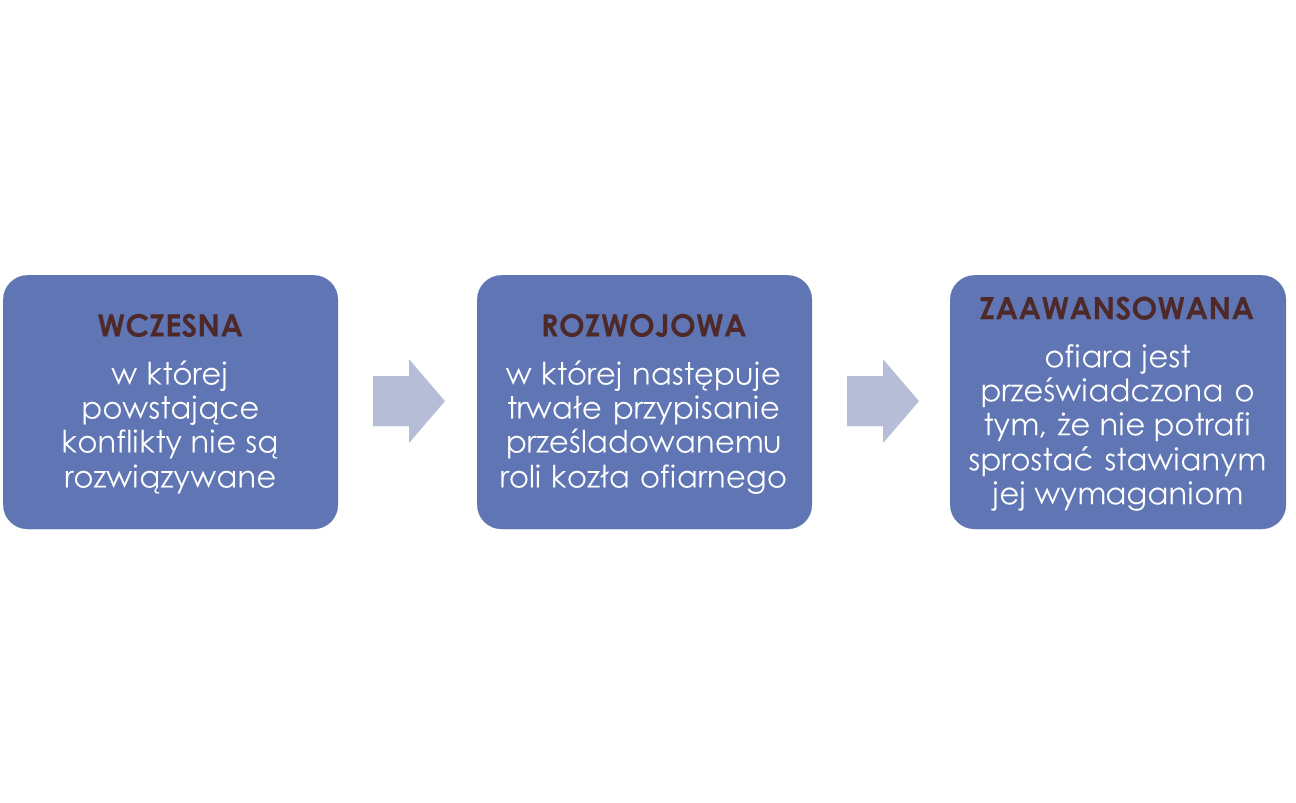 3 FAZY MOBBINGU
30
PRZEJAWY MOBBINGU
mówienie źle za plecami danej osoby, 
rozsiewanie plotek, 
podejmowanie prób ośmieszania, 
kwestionowanie podejmowanych decyzji, 
niedawanie zadań do wykonania, odbieranie wcześniej zadanych prac, 
zlecanie wykonania prac bezsensownych, zlecanie zadań poniżej umiejętności, 
zarzucanie wciąż nowymi zadaniami do wykonania, 
unikanie przez przełożonego rozmów z podwładnym traktowanie „ jak powietrze,
różnego rodzaju aluzje bez jasnego wyrażania wprost, 
działania o podłożu seksualnym.
31
OBOWIĄZEK PRZECIWDZIAŁANIA MOBBINGOWI
To na pracodawcy spoczywa obowiązek przeciwdziałania temu zjawisku, mimo, że mobbing może być dokonywany ze strony pracodawcy jak i innych pracowników (nie jest mobbingiem zwykłe wydawanie poleceń służbowych). 
Odpowiedzialność pracodawcy za mobbing odbywa się na zasadzie ryzyka (opracowanie polityki antymobbingowej)
Mobbing odbywa się na płaszczyźnie pionowej: przełożony – podwładny, albo pracowników na równorzędnych stanowiskach (nawet akceptowanie, tolerowanie zachowań innych osób wykonujących czynności na jego rzecz lub na terenie zakładu pracy, na zachowania, których pracodawca może mieć wpływ)
Pracownik ochrony stale przy wyjściu sprawdzał pracownika,z wynikiem negatywnym, który nie chciał mu sprzedać sprzętu RTV po obniżonej cenie, problem ten przez pracownika był zgłaszany pracodawcy. 
W mobbingu uczestniczą zazwyczaj bezpośredni przełożeni, jak również współpracownicy z zakładu pracy, ale mogą również uczestniczyć małżonek lub dorosłe dzieci właściciela, albo ściśle współpracujący z pracodawcą kluczowy kontrahent.
32
ROSZCZENIA PRACOWNIKA WZGLĘDEM PRACODAWCY
Pracownik, u którego mobbing wywołał rozstrój zdrowia, może dochodzić od pracodawcy odpowiedniej sumy tytułem zadośćuczynienia pieniężnego za doznaną krzywdę – art. 94 ³ § 3 kodeksu pracy. 

Rozstrój zdrowia to zakłócenie funkcjonowania poszczególnych organów, bez ich widocznego uszkodzenia (nerwica, choroba psychiczna, obniżenie sprawności intelektualnej, objawy niepokoju i lęku, zaburzone poczucie bezpieczeństwa, bezsenność, drażliwość, wzmożona pobudliwość).
33
ROSZCZENIA PRACOWNIKA WZGLĘDEM PRACODAWCY
Pracownik, który wskutek mobbingu rozwiązał umowęo pracę (za wypowiedzeniem lub bez wypowiedzenia) ma prawo dochodzić od pracodawcy odszkodowaniaw wysokości nie niższej niż minimalne wynagrodzenie za pracę ustalone na podstawie odrębnych przepisów – art. 94 ³ § 4 kodeksu pracy. 

Oświadczenie pracownika o rozwiązaniu umowy o pracę powinno nastąpić na piśmie z podaniem mobbingu jako przyczyny uzasadniającej rozwiązanie umowy (również umowa na czas określony, niezawierająca klauzulio możliwości wypowiedzenia).
34
MOBBING - podsumowanie
Mobbing nie stanowi dyskryminacji – nie ma zatem do niego zastosowania przeniesienie ciężaru dowodu na pracodawcę.
Niekiedy nie będzie mobbingu, ale może być naruszenie dóbr osobistych pracownika.
35
Orzecznictwo w sprawach o mobbing
Skoro zgodnie z art. 94 pkt. 10 kodeksu pracy, pracodawca ma obowiązek wpływać na kształtowanie w zakładzie pracy zasad współżycia społecznego, a obowiązek poszanowania przez niego godności i innych dóbr osobistych pracownika podniesiony jest do rangi podstawowych zasad prawa pracy (art. 11 ¹ k.p.), to zobowiązany jest także do podjęcia takich działań, które położą kres niepożądanym zjawiskomw procesie pracy.
Dotyczy to również niezwłocznego rozwiązania umowyo pracę z tym pracownikiem, którego zachowanie narusza godność i inne dobra osobiste pozostałych pracowników – wyrok z dnia 29.06.2005. I PK 290/04 (ubliżanie współpracownikom, używanie wobec nich wyzwisk i słów wulgarnych – złodzieje, bure suki - nie mieści się aniw kategorii przestrzegania zasad współżycia społecznego, ani w kategorii sumiennego i starannego wykonywania pracy,a zatem narusza obowiązki pracownicze).
36
Orzecznictwo w sprawach o mobbing
Wydawanie przez pracodawcę poleceń dotyczących pracy, co do zasady nie stanowi naruszenia godności (dóbr osobistych) pracownika, nierównego traktowania lub dyskryminacji, czy też mobbingu – wyrok z dnia 08.12.2005. I PK 103/05 (cechą nękania stanowiącą element mobbingu jest uporczywość czy ustawiczność podejmowanych działań w postaci dręczenia, trapienia, niepokojenia, dokuczania, a zastraszanie to straszenie, przerażenie kogoś groźbami, wprowadzenie kogoś w stan długotrwałego strachu). Twierdzenie powodów o stosowaniu mobbingu w znacznej mierze wynikało z wymagań pracodawcy dotyczących dyspozycyjności). Ponadto pracownik może być trapiony zawyżoną samooceną własnej wartości.
37
Orzecznictwo w sprawach o mobbing
W orzeczeniu z grudnia 2004  roku SN stwierdził, że „wykonywanie czynności kontrolnych wobec pracownika może naturalnie łączyć się ze stresem,a takie zachowanie nie oznacza szykanowania pracownika”. Pracodawca ma prawo korzystać z uprawnień, jakie wynikają z umownego podporządkowania, w szczególności z prawa stosowania kontroli i nadzoru nad wykonywaniem pracy przez pracowników. Powinien jednak powstrzymać się od zachowań, które mogą naruszać godność pracowniczą.   

Sąd Apelacyjny w Poznaniu w uzasadnieniu wyroku z 28  lutego 2008 roku podkreślił, ze „oceniając zjawisko mobbingu trzeba odnieść się do obiektywnego wzorca „ofiary rozsądnej” co pozwoli wyeliminować przypadki wynikające z nadmiernej wrażliwości pracowników”.

W wyroku z dnia 7 maja 2009 roku SN (III PK 2/09) stwierdza, że bezpośrednie komunikowanie pracownikowi zastrzeżeń do stylu lub metod jego pracy nie jest z zasady przejawem jego nękania, zastraszania, poniżania czy ośmieszania nawet jeśli negatywne oceny są efektem błędu lub są odbierane przez pracownika jako bezzasadne. O mobbingu nie decyduje też subiektywna ocena odczuć osoby mobbingowanej.
Orzecznictwo
38
Polityka antymobbingowa
SN w wyroku z dnia 17 stycznia 2007 r. (I PK 176/06) „długotrwałość nękania lub zastraszania pracownika w rozumieniu art. 94 (3) par. 2 kodeksu pracy musi być rozpatrywana w sposób zindywidualizowany i uwzględniać okoliczności konkretnego przypadku. Nie jest zatem możliwe sztywne wskazanie minimalnego okresu niezbędnego do zaistnienia mobbingu”.

SN w wyroku z dnia 14 listopada 2008 r. (II PK 88/08) „izolacja pracownikaw grupie współpracowników nie stanowi autonomicznej cechy mobbingu. Tylko izolacja w grupie pracowniczej będąca następstwem działań polegających na nękaniu, zastraszaniu, poniżaniu, ośmieszaniu uzasadnia przyjęcie zaistnienia mobbingu. Jeśli natomiast jest on reakcją na naganne zachowanie pracownika w stosunku do swoich współpracowników, to nie ma podstaw, aby działaniom polegającym  na unikaniu kontaktów z takim pracownikiem przypisać znamiona mobbingu”.
Orzecznictwo
39
Polityka antymobbingowa
SN w wyroku z dnia 14 listopada 2008 r. (II PK 88/08) „jeśli zatem pracownik postrzega określone zachowania jako mobbing, to zaakceptowanie jego stanowiska uzależnione jest od obiektywnej oceny przejawów zachowania w kontekście ujawnionych okoliczności faktycznych”. 

Wyrok SN z dnia 10 czerwca 1999 r. (II UKN 681/980) „ustalając wysokość zadośćuczynienia sąd bierze pod uwagę rodzaj cierpień fizycznych poszkodowanego, ich nasilenie, długotrwałość, wiek poszkodowanego, prognozy na przyszłość, wyłączenie z normalnego życia, ograniczenie zdolności funkcjonowania, niemożność kontynuowania zatrudnienia,a zatem konsekwencje uszczerbku na zdrowiu w życiu osobistym i społecznym poszkodowanego”.
Orzecznictwo
40
Polityka antymobbingowa
Wyrok SN z dnia 24 maja 2005 r. (II PK 33/05) „w zakresie zarzutu stosowania przez pracodawcę mobbingu na pracowniku spoczywa obowiązek wskazania dowodów na okoliczności, które uzasadniałyby roszczenia oparte na tych zarzutach. Dopiero wykazanie przez niego tych okoliczności pozwala na przerzucenie na pracodawcę obowiązku przeprowadzenia dowodu przeciwnego. Jeżeli zatem pracownik dochodzi roszczeń wynikających z mobbingu powinien dążyć do wykazania dwóch okoliczności: że w ogóle miał miejsce mobbing i że mobbing spowodowału niego rozstrój zdrowia”.  

Wyrok SN z dnia 6 grudnia 2005 r. (III PK 33/05) „pracownik jest obowiązany do przytoczenia faktów wskazujących na mobbing i obciąża go przy tym ciężar ich udowodnienia”.
41
1) Istnienie w zakładzie pracy bliskich relacji między przełożonymia niektórymi pracownicami utrudnia sprawne zarządzaniei zachowanie obiektywnej oceny przez przełożonych, co wymaga szczególnego nadzoru kierownictwa pracodawcy w aspekcie przeciwdziałania ewentualnej dyskryminacji lub mobbingu (art. 94(3) par. 1 k. p.) Obiektywnym dowodem mobbingu może stać się dokumentacja lekarska, dotycząca leczenia psychiatrycznego pracownika. Ocena przyczyn i skutków opisanych w dokumentacji lekarskiej działań przełożonych pracownika należy do biegłych sądowych, weryfikacja przez sąd takich ustaleń, z wyprowadzonąz nich odmienną konkluzją, powinna być poprzedzona nową opinią biegłych – wyrok SN z 23.01.2018 r.
42
2) Rozwiązanie umowy o pracę bez wypowiedzenia z winy pracownika, które prawomocnym wyrokiem sądowym zostało uznane za naruszające przepisy o rozwiązywaniu umów o pracę w tym trybie, może naruszać chronione dobra osobiste pracownika (art.11 (1) k. p.), ale tylko wtedy, gdy pismo rozwiązujące stosunek  pracy zawierało zwroty oczywiście naruszające godność lub inne dobra osobiste,a w szczególności gdyby ewidentnie bezprawne i bezpodstawne zwolnienie z pracy podważało reputację lub renomę zawodową pracownika w sposób prowadzący do utraty zaufania wymaganego do dalszego wykonywania określonego zatrudnienia lub wykorzystania posiadanych kwalifikacji zawodowych do prowadzenia innej działalności gospodarczej albo zawierało zwroty znieważające, obraźliwe, oczywiście nieprawdziwe, poniżające, ośmieszające lub upokarzające pracownika nielegalnie pozbawionego zatrudnieniaz zamiarem zawinionego i niezgodnego z prawem (bezprawnego) naruszenia jego chronionych dóbr osobistych, wyrządzenia mu szkody materialnej lub krzywdy niemajątkowej – wyrok SN z 09.09.2015 r.
43
3) Dobra osobiste osoby zatrudnionej nie stanowią odrębnej kategorii prawnej, ale są uznawane za dobra osobiste powszechnego prawa cywilnego. Kodeks pracy w art. 11 (1) k. p. nie definiuje w sposób szczególny dóbr osobistych pracownika ani też nie stanowi o ich odrębności, jednakże nakazuje ich ochronę. Definicje doktrynalne pojęcia „dobro osobiste” stworzone na użytek prawa cywilnego odnoszą się również do „dóbr osobistych osoby zatrudnionej”. Konecznym elementem wyłączenia bezprawności działania naruszającego dobra osobiste jest prawdziwość twierdzeń, co do faktów. Jego bezprawności nie uchyla nawet dochowanie należytej staranności i rzetelności w sprawdzaniu i wykorzystaniu danych, na których zarzut się opiera – wyrok SNz 24.06.2015 r.
44
4) Stwierdzenie przez sąd, że zachowanie pracodawcy nie stanowi mobbingu (art. 94(3) k. p.) nie wyklucza uznania takiego zachowania za naruszenie dóbr osobistych pracownika, w tym zwłaszcza jego godności (art. 11(1) k. p.) – wyrok SN z 13.03.2013 r.  

5) Pracodawca ma prawo wyznaczania kryteriów doboru pracowników do zwolnienia z pracy w ramach zwolnień grupowych, które umożliwiają wyselekcjonowanie pracowników posiadających cechy (kompetencje, predyspozycje, umiejętności) pożądane przez pracodawcę. Pracodawca – typując pracowników do zwolnienia – może oprzeć się i poprzestać na ocenie dokonanej przez wyspecjalizowany, profesjonalny podmiot zajmujący się ocenianiem kompetencji pracowników i potrafiący dokonać obiektywnej ocenyw oparciu o wypracowaną metodologię – wyrok SN z 01.06.2012 r.
45
6) Pojęcie „odpowiednia suma” użyte w art. 943 par. 3 k.c. której może domagać się pracownik w przypadku rozstroju zdrowia, jest pojęciem niedookreślonym. W orzecznictwie przyjmuje się, ze zadośćuczynienie ma mieć przede wszystkim charakter kompensacyjny, wobec czego jego wysokość nie może stanowić zapłaty symbolicznej, lecz musi przedstawiać ekonomicznie odczuwalną wartość. Jednocześnie wysokość ta nie może być nadmiernaw stosunku do doznanej krzywdy, ale musi być „odpowiednia” w tym znaczeniu, że powinna być – przy uwzględnieniu krzywdy poszkodowanego – utrzymana w rozsądnych granicach, odpowiadających aktualnym warunkomi przeciętnej stopie życiowej społeczeństwa. 
Przy ocenie „odpowiedniej sumy” należy brać pod uwagę wszystkie okoliczności danego wypadku, mające wpływ na rozmiar doznanej krzywdy. Zadośćuczynienie powinno mieć charakter całościowy i obejmować zarówno cierpienia fizyczne (a więc ból i inne dolegliwości) jak i psychiczne (czyli negatywne uczucia doznawane w związku z cierpieniami fizycznymi lub następstwami uszkodzenia ciała czy rozstroju zdrowia) już doznane, czas ich trwania, jaki i te, które zapewne wystąpią w przyszłości, a więc prognozy na przyszłość. Kwota przyznanego poszkodowanemu pracownikowi zadośćuczynienia za mobbing powinna być ustalona tak, by na przyszłość pracodawca wystrzegał się tolerowania niedopuszczalnych zachowańw zakładzie pracy – wyrok SN z 08.08.2017 r.
46
7) Uznanie określonego zachowania za mobbing nie wymaga ani stwierdzenia po stronie mobbera działania ukierunkowanego na osiągnięcie celu (zamiaru), ani wystąpienia skutku. Wystarczy, że pracownik był obiektem oddziaływania, które według obiektywnej miary może być ocenione za wywołujące jeden ze skutków określonych w art. 94 (3) par. 2 k. p. Długotrwałość  zachowań uznawanych za mobbing należy rozpatrywać jednocześnie z ich uporczywością, która rozumiana jest jako znaczne nasilenie złej woli ze strony mobbera. Uporczywość oznacza rozciągnięte w czasie, stale powtarzane i nieuchronnie (z punktu widzenia ofiary) zachowania, które są uciążliwe i mają charakter ciągły. Natomiast nękanie,o którym mowa w art. 94(3) par. 2 k .p. zgodnie z naturalnym znaczeniem tego słowa oznacza trapienie, niepokojenie kogoś, niedawanie chwili spokoju, jak też ustawiczne dręczenie, niepokojenie czy też dokuczanie komuś (wyrządzanie mu przykrości) – wyrokz 20.10.2016 r.
47
8) Nie można mówić o mobbingu w przypadku krytycznej oceny pracy, jeżeli przełożony nie ma na celu poniżenia pracownika,a jedynie zapewnienie realizacji planu, czy prawidłowej organizacji pracy. Pojęcie mobbingu nie obejmuje zachowań pracodawcy dozwolonych prawem. W konsekwencji pracodawca ma prawo korzystać z uprawnień, jakie wynikają z umownego podporządkowania, w szczególności z prawa stosowania kontrolii nadzoru nad wykonywaniem pracy przez pracowników. Pracodawca w zakresie swoich dyrektywnych uprawnień powinien jednak powstrzymać się od zachowań, które mogą naruszać godność pracowniczą – wyrok SN z 22.04.2015 r.
48
9) Badanie i ocena subiektywnych odczuć osoby, która uważa, że znęca się nad nią przełożony, nie może stanowić podstawy do ustalenia odpowiedzialności za mobbing. Ocena, czy nastąpiło nękanie i zastraszanie pracownika oraz, czy działania te miały na celu i mogły lub doprowadziły do zaniżonej oceny jego przydatności zawodowej, do jego poniżenia, ośmieszenia, izolacji bądź wyeliminowania z zespołu współpracowników musi opierać się na obiektywnych kryteriach – wyrok SN z 19.03.2012 r.
49
10) Obowiązek przeciwdziałania mobbingowi polega na starannym działaniu. Pracodawca powinien w związku z tym przeciwdziałać mobbingowi w szczególności przez szkolenie pracowników, informowanie o niebezpieczeństwie i konsekwencjach mobbingu, czy przez stosowanie procedur, które umożliwią wykrycie i zakończenie tego zjawiska. Jeśli w postępowaniu mającym za przedmiot odpowiedzialność pracodawcy z tytułu mobbingu wykaże on, że podjął realne działania mające na celu przeciwdziałanie mobbingowi i oceniając je z obiektywnego punktu widzenia da się potwierdzić ich potencjalną skuteczność, pracodawca może uwolnić się od odpowiedzialności – wyrok SN z 03.08.2011 r.
50
11) W zakresie zarzutu podejmowania przez pracodawcę mobbingu, podobnie jak przy zarzucie działań dyskryminujących pracownika, na pracowniku spoczywa obowiązek dowodowy w zakresie wskazania okoliczności, które uzasadniałyby roszczenie oparte na tych zarzutach. Dopiero wykazanie przez niego tych okoliczności pozwala na przerzucenie na pracodawcę obowiązku przeprowadzenia dowodu przeciwnego – wyrok SN z 15.11.2007 r.
51
12) Organizacja związkowa zorganizowała dla pracowników firmy wyjazd weekendowy, po którym jedna z pracownic domaga się odszkodowania od pracodawcy za to, że podczas wyjazdu była molestowana, a tym samym była poddana dyskryminacji. Decydujące znaczenie ma charakter wyjazdu (prywatny, w czasie wolnym od pracy), po wycieczce pracownica przebywała na zwolnieniu lekarskim, a potem pozostawała pod opieką poradni zdrowia psychicznego, w związku ze „znacznie nasilonymi zaburzeniami funkcjonowania psychosomatycznegoi psychospołecznego, o cechach reakcji dezadaptacyjnej, uniemożliwiającej pełnienie podstawowych ról społecznych”i diagnozą zespołu stresu pourazowego.
52
Czy przeklinanie przy podwładnych jest mobbingiem?
Gdy używanie słów wulgarnych jest traktowane przez przełożonychi podwładnych jako swego rodzaju norma (zatrudniona zostaje nowa osoba). Określenie kogoś mianem „tepsiary” nie stanowi naruszenia jej dóbr osobistych, bo tak robią wszyscy. 

Słowa wulgarne nie odnoszą się do konkretnej osoby, ale pracownik ich nie akceptuje. Mają służyć „zapewnieniu realizacji planu, albo prawidłowej organizacji pracy”, wówczas nie stanowią mobbingu, ani naruszenia dóbr osobistych.
53
Czy przeklinanie przy podwładnych jest mobbingiem?
Słowa wulgarne mają charakter personalny, ale do „naruszenia godności pracowniczej dochodzi w stosunkowo krótkim czasiei w czasie wykonywania pilnych i stresujących zadań, co nie powinno być utożsamiane z mobbingiem, gdyż nie prowadzi do izolacji pracownika i jego obniżonej samooceny”, a jest jedynie naruszeniem dóbr osobistych w oparciu o art. 24 par. 1 lub 2 k.c. 

Gdy osobiste ataki są uporczywe i długotrwałe – przełożona pielęgniarek, która pod adresem personelu kierowała wulgaryzmy oraz zarzuty odnoszące się do wagi pracownic, a także złośliwiei w sposób nieuzasadniony zmieniała grafiki dyżurów. W takiej sytuacji zdaniem sądu „ tego rodzaju praktyki nie znajdują uzasadnienia w charakterze i organizacji pracy, a zmierzają jedynie do poniżenia podwładnych, zredukowania ich poczucia własnej wartości i wystawienia na szwank godności osobistej”.
54
W wyroku z dnia 29.03.2007 r. sygn. akt II PK 228/06 SN stwierdził „ że czynniki takie jak częste wzywanie do gabinetu, odmowa udzielenia urlopu lub opieki nad dzieckiem, połączona z podarciem składanych przez pracownicę wniosków, zamknięcie z trzaskiem drzwi, używanie słów powszechnie uznanych za wulgarne lub obraźliwe, przydzielanie pracy poniżej możliwości, nieinformowanie o zakresie obowiązków oraz wyznaczanie urlopu w mało atrakcyjnych miesiącach – nosiły cechy długotrwałego i uporczywego nękania i zastraszania podwładnej, zmierzały do jej poniżenia, ośmieszenia i pozbycia się jej z pracy”.
55
Zdalny mobbing (ciągła presja bycia dostępnym)
We Francji od 01.01.2017 r. obowiązuje ustawa gwarantująca pracownikom prawo do bycia offline. Niekiedy serwery pocztowe blokują wysyłkę e – maili do kolejnego dnia roboczego. W Polsce pracodawcy wymagają ciągłej dostępności, przykład z Lublinaz 2018 r. gdzie uporczywe przesyłanie poleceń w wiadomościache – mailowych w porze nocnej, w okresie urlopu lub zwolnienia lekarskiego i oczekiwanie ich realizacji, a także wydawanie poleceń wykonywania zadań wykraczających poza zakres czynności pracownika, zostało uznane za mobbing. (wójt w stosunku do kierownika USC wysłał ponad 50% wiadomości poza rozkładem czasu pracy, wskazując termin wykonania albo oczekując niezwłocznie informacji o wykonaniu) Pracownica wystąpiła o zadośćuczynienie wskazując na rozstrój zdrowia wywołany presją i nadmiernym obciążeniem zadaniami. (25 tysięcy)
56
Przy pracy zdalnej nie ma całodobowego dyżuru, chyba że pracownik otrzymał polecenie pracy w godzinach nadliczbowych albo ma dyżur domowy. 
Według badań Eurostatu nierówność płac kobiet i mężczyzn w EU na tych stanowiskach jest faktem. Średnia unijna to 14,8%, w Polsce ok. 8%, najmniej w Rumunii – 3%, najwięcej w Estonii – 22,7%.
57
SN w wyroku z 26.05.2011 r. sygn. akt II PK 304/10 „skorzystanie przez pracownika z uprawnień przysługujących z tytułu naruszania zasady równego traktowania w zatrudnieniu, w tym dążenie do wyjaśnienia lub udzielenia w jakiejkolwiek formie wsparcia innym pracownikom, zmierzające do przeciwdziałania stosowaniu przez pracodawcę dyskryminacji płacowej, nie może stanowić przyczyny uzasadniającej rozwiązanie umowy o pracę bez wypowiedzeniaz winy pracownika”. 
SN w wyroku z 15.07.2011 r. sygn. akt I PK 12/11 uznał, że ujawnienie wysokości wynagrodzeń innych pracowników zmierzało wyłącznie do wyjaśnienia różnic między nimi, a samo ujawnienie informacji było niezbędne, aby udowodnić, że pracodawca stosuje praktyki dyskryminujące w obszarze płac.
58
Procedura antymobbingowa
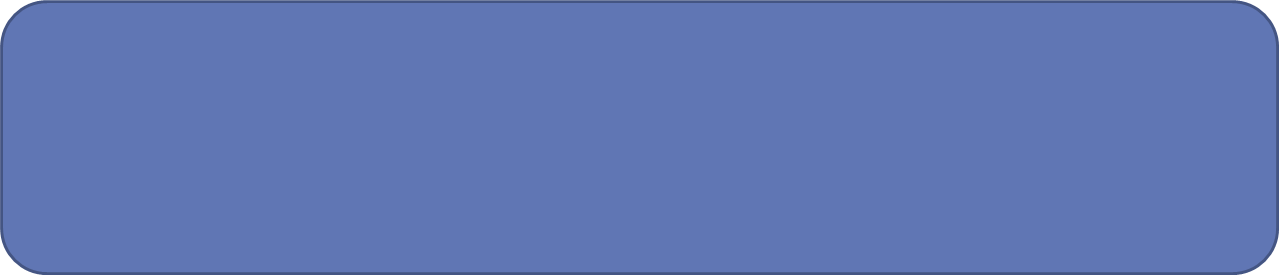 Procedura antymobbingowa powinna być zamieszczona w regulaminie pracy lub zarządzeniu pracodawcy.
Aby ograniczyć swoją odpowiedzialność pracodawca może:
tworzyć przyjazne relacje w miejscu pracy
stosować system wczesnego ostrzegania o zjawisku mobbinguw postaci np. anonimowych ankiet o mobbingu, skrzynki do anonimowych skarg, specjalnie stworzonego adresu mailowego
zamieścić w regulaminie pracy postanowienia określające jakie działania lub zachowania uznaje się w firmie za niepożądane, zobowiązując pracowników do zgłaszania ich pracodawcy
DZIĘKUJĘ ZA UWAGĘ
Gerard Winczakiewicz
59